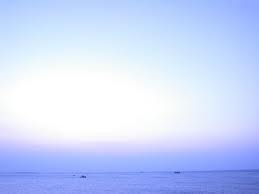 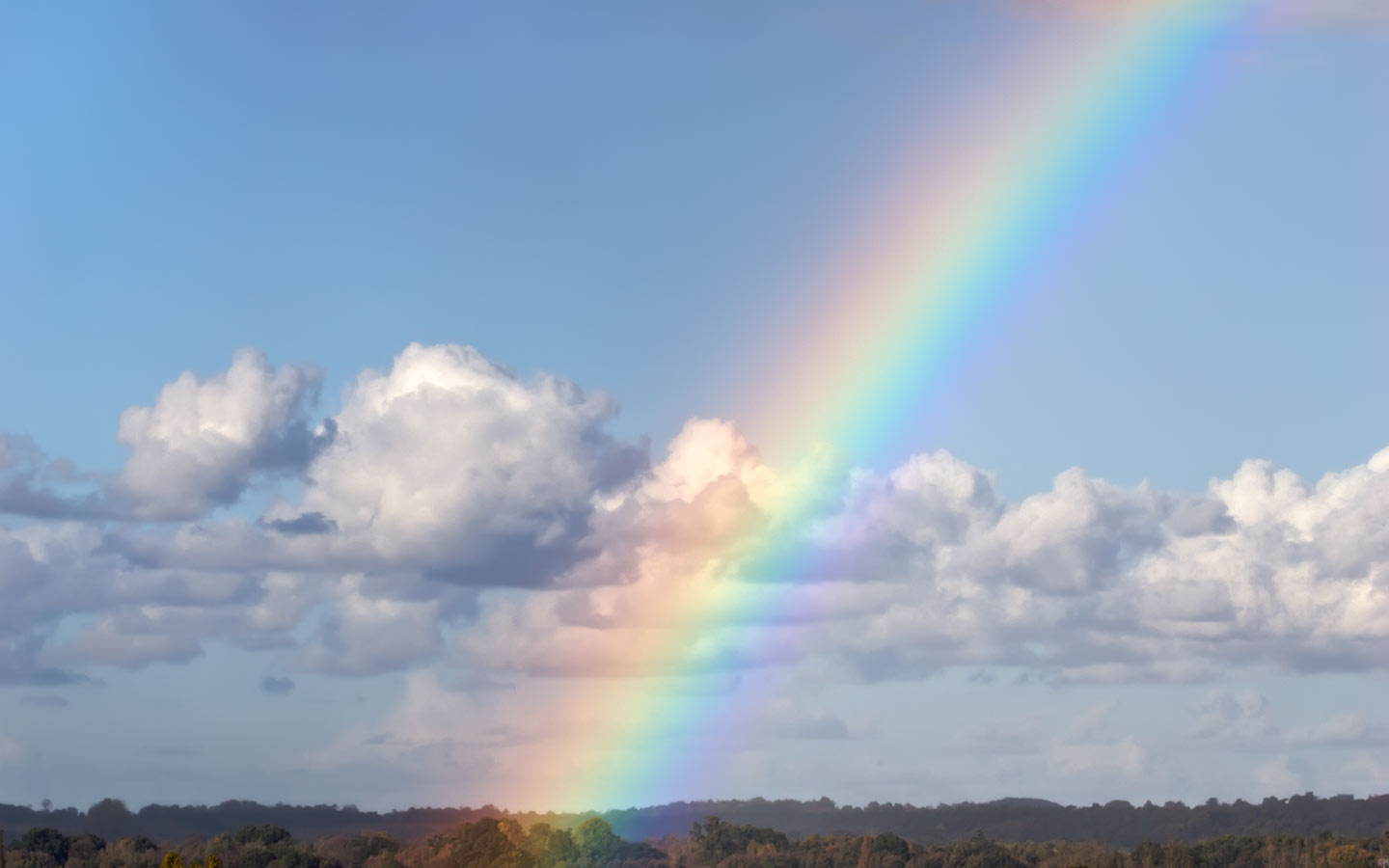 하나님이 꿈꾸는 교회
Church of God’s Dreams
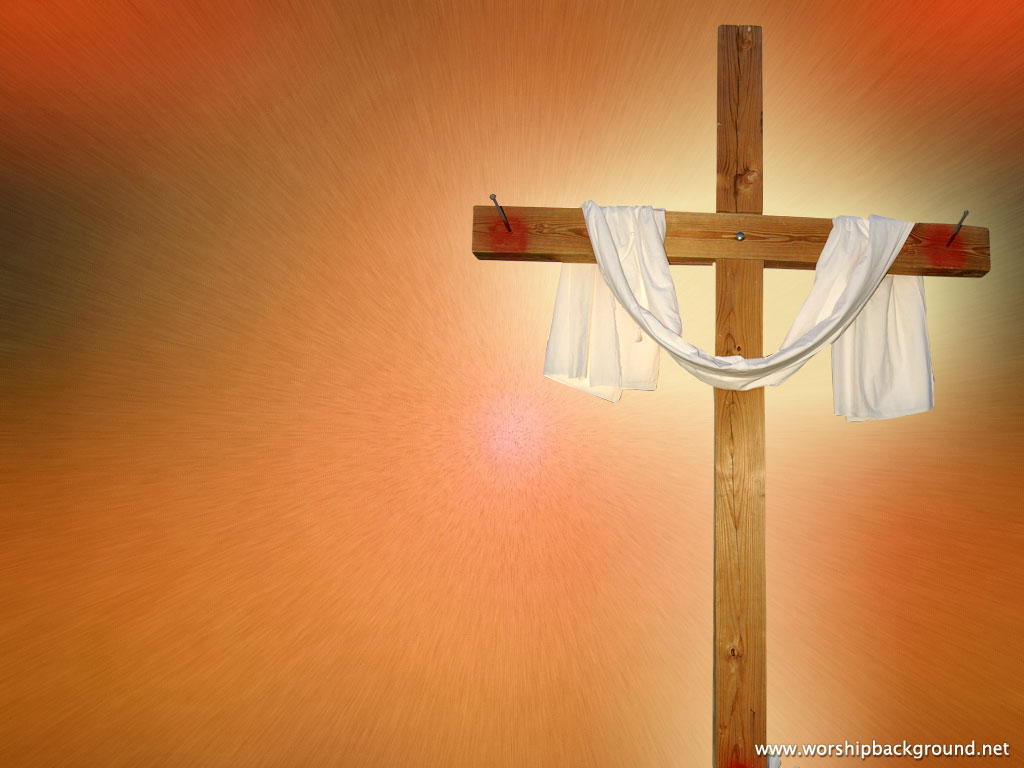 Worship
In Spirit
and Truth
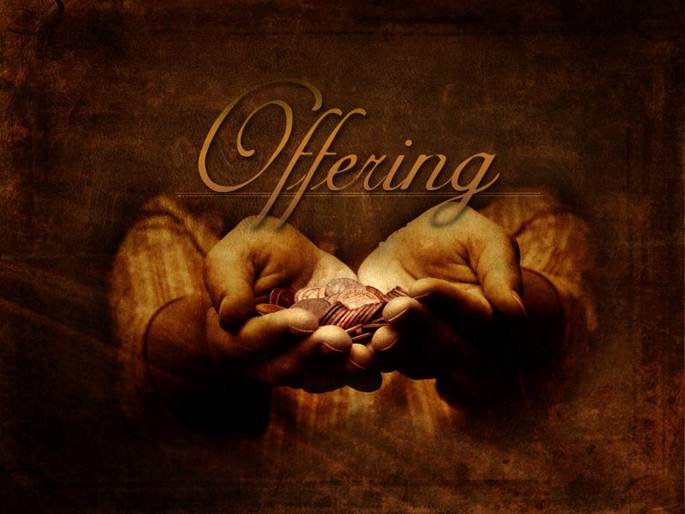 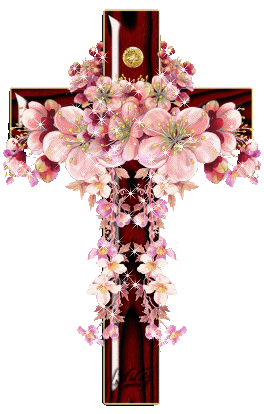 Offertory prayer
김순배 강도사
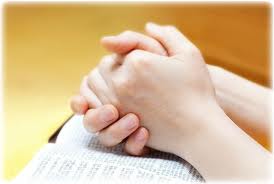 Prayer
다같이
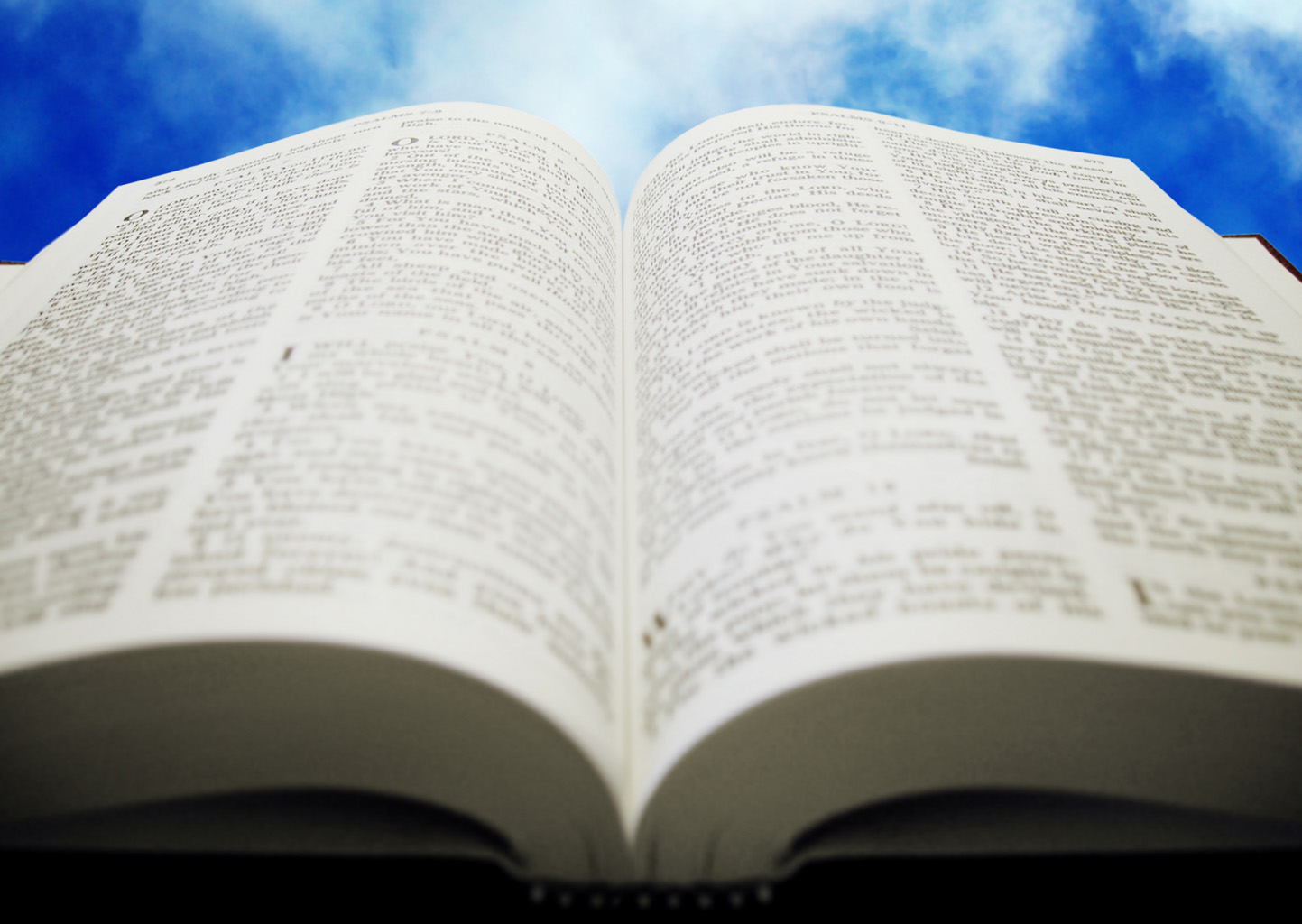 욥기 
23:1-17
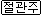 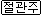 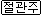 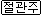 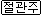 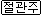 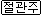 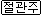 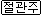 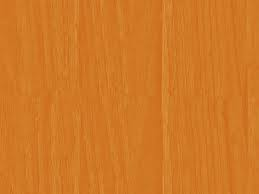 (욥 23:1)	
욥이 대답하여 이르되
(욥 23:2)	
오늘도 내게 반항하는 마음과 근심이 있나니 
내가 받는 재앙이 탄식보다 무거움이라
(욥 23:3)	
내가 어찌하면 하나님을 발견하고 그의 처소에
나아가랴
(욥 23:4)	
어찌하면 그 앞에서 내가 호소하며 변론할 말을 내 입에 채우고
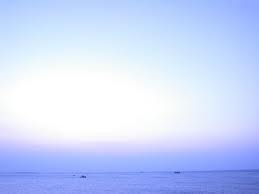 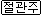 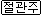 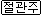 (욥 23:5)	내게 대답하시는 말씀을 내가 알며 내게 이르시는 것을 내가 깨달으랴(욥 23:6)	그가 큰 권능을 가지시고 나와 더불어 다투시겠느냐 아니로다 도리어 내 말을 들으시리라(욥 23:7)	거기서는 정직한 자가 그와 변론할 수 있은즉 내가 심판자에게서 영원히 벗어나리라(욥 23:8)	그런데 내가 앞으로 가도 그가 아니 계시고 뒤로 가도 보이지 아니하며
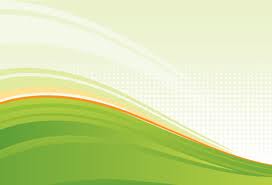 (욥 23:9)	그가 왼쪽에서 일하시나 내가 만날 수 없고 그가 오른쪽으로 돌이키시나 뵈올 수 없구나(욥 23:10)	그러나 내가 가는 길을 그가 아시나니 그가 나를 단련하신 후에는 내가 순금 같이 되어 나오리라(욥 23:11)	내 발이 그의 걸음을 바로 따랐으며 내가 그의 길을 지켜 치우치지 아니하였고(욥 23:12)	내가 그의 입술의 명령을 어기지 아니하고 정한 음식보다 그의 입의 말씀을 귀히 여겼도다
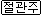 10 But he knows the way that I take; when he has tested me, I will come forth as gold.
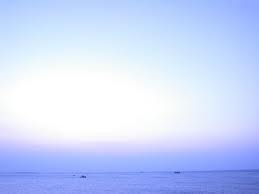 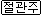 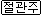 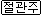 (욥 23:13)	그는 뜻이 일정하시니 누가 능히 돌이키랴 그의 마음에 하고자 하시는 것이면 그것을 행하시나니(욥 23:14)	그런즉 내게 작정하신 것을 이루실 것이라 이런 일이 그에게 많이 있느니라   (욥 23:15)	그러므로 내가 그 앞에서 떨며 지각을 얻어 그를 두려워하리라
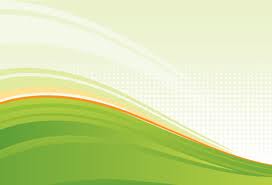 (욥 23:16)	하나님이 나의 마음을 약하게 하시며 전능자가 나를 두렵게 하셨나니(욥 23:17)	이는 내가 두려워하는 것이 어둠 때문이나 흑암이 내 얼굴을 가렸기 때문이 아니로다
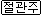 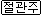 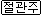 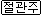 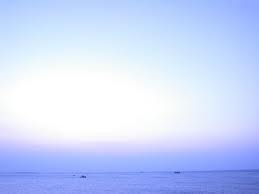 (욥 22:4)	하나님이 너를 책망하시며 너를 심문하심이 너의 경건함 때문이냐(욥 22:5)	네 악이 크지 아니하냐 네 죄악이 끝이 없느니라(욥 22:6)	까닭 없이 형제를 볼모로 잡으며 헐벗은 자의 의복을 벗기며
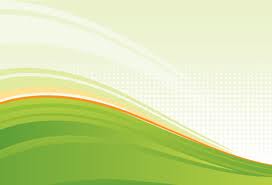 (욥 22:7)	목마른 자에게 물을 마시게 하지 아니하며 주린 자에게 음식을 주지 아니하였구나(욥 22:8)	권세 있는 자는 토지를 얻고 존귀한 자는 거기에서 사는구나 (욥 22:9)	너는 과부를 빈손으로 돌려보내며 고아의 팔을 꺾는구나
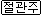 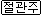 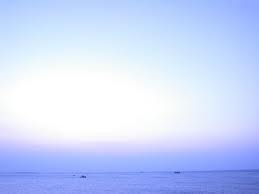 (욥 22:12)	하나님은 높은 하늘에 계시지 아니하냐 보라 우두머리 별이 얼마나 높은가(욥 22:13)	그러나 네 말은 하나님이 무엇을 아시며 흑암 중에서 어찌 심판하실 수 있으랴 (욥 22:14)	빽빽한 구름이 그를 가린즉 그가 보지 못하시고 둥근 하늘을 거니실 뿐이라 하는구나
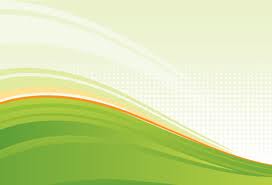 (욥 22:21)	너는 하나님과 화목하고 평안하라 그리하면 복이 네게 임하리라(욥 22:22)	청하건대 너는 하나님의 입에서 교훈을 받고 하나님의 말씀을 네 마음에 두라(욥 22:23)	네가 만일 전능자에게로 돌아가면 네가 지음을 받을 것이며 또 네 장막에서 불의를 멀리 하리라(욥 22:24)	네 보화를 티끌로 여기고 오빌의 금을 계곡의 돌로 여기라
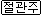 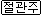 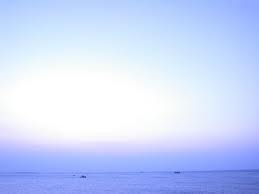 (욥 22:25)	그리하면 전능자가 네 보화가 되시며 네게 고귀한 은이 되시리니(욥 22:26)	이에 네가 전능자를 기뻐하여 하나님께로 얼굴을 들 것이라(욥 22:27)	너는 그에게 기도하겠고 그는 들으실 것이며 너의 서원을 네가 갚으리라
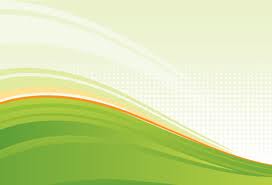 (욥 22:28)	네가 무엇을 결정하면 이루어질 것이요 네 길에 빛이 비치리라(욥 22:29)	사람들이 너를 낮추거든 너는 교만했노라고 말하라 하나님은 겸손한 자를 구원하시리라(욥 22:30)	죄 없는 자가 아니라도 건지시리니 네 손이 깨끗함으로 말미암아 건지심을 받으리라
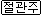 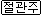 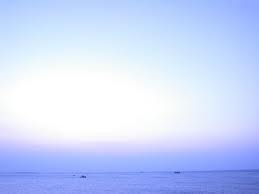 (욥 2:3)	여호와께서 사탄에게 이르시되 네가 내 종 욥을 주의하여 보았느냐 그와 같이 온전하고 정직하여 하나님을 경외하며 악에서 떠난 자가 세상에 없느니라 네가 나를 충동하여 까닭 없이 그를 치게 하였어도 그가 여전히 자기의 온전함을 굳게 지켰느니라
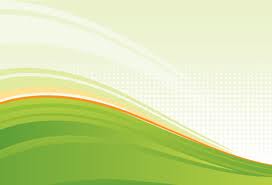 (욥 22:28)	네가 무엇을 결정하면 이루어질 것이요 네 길에 빛이 비치리라(욥 22:29)	사람들이 너를 낮추거든 너는 교만했노라고 말하라 하나님은 겸손한 자를 구원하시리라(욥 22:30)	죄 없는 자가 아니라도 건지시리니 네 손이 깨끗함으로 말미암아 건지심을 받으리라
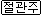 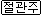 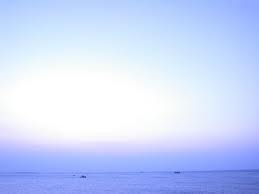 (마 10:28)	몸은 죽여도 영혼은 능히 죽이지 못하는 자들을 두려워하지 말고 오직 몸과 영혼을 능히 지옥에 멸하실 수 있는 이를 두려워하라
찬양대
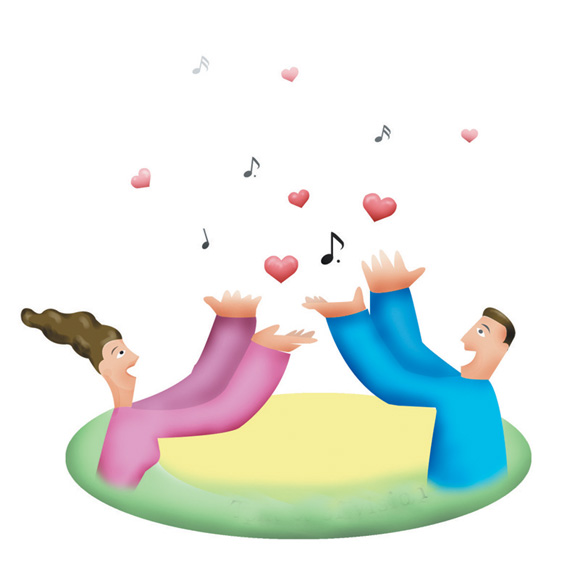 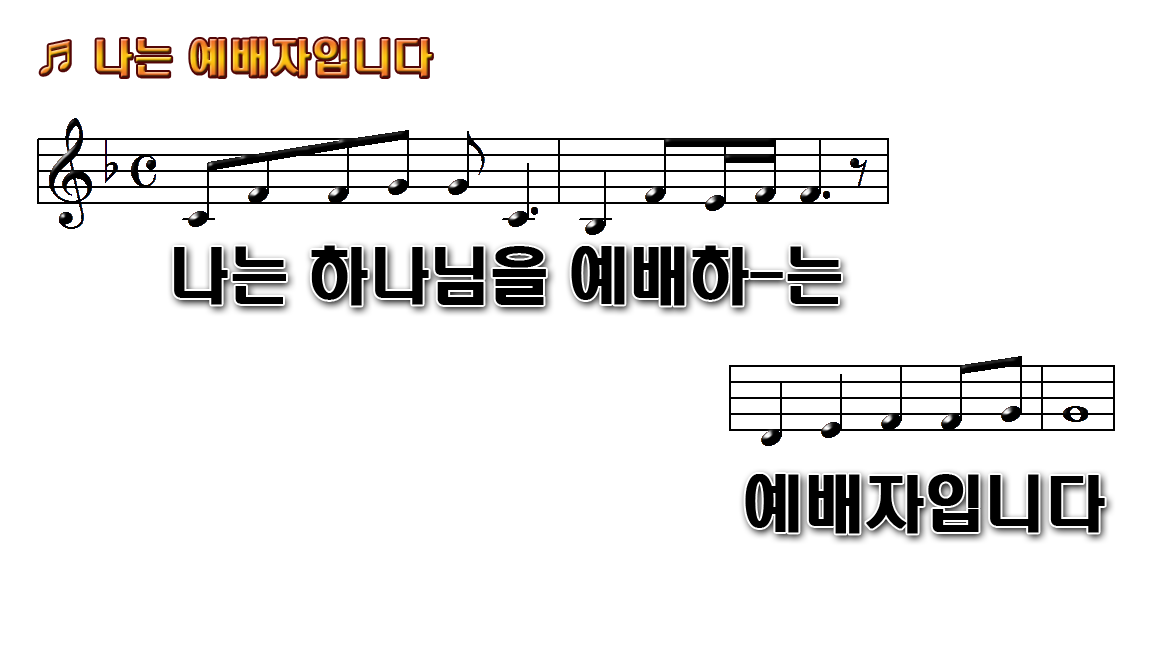 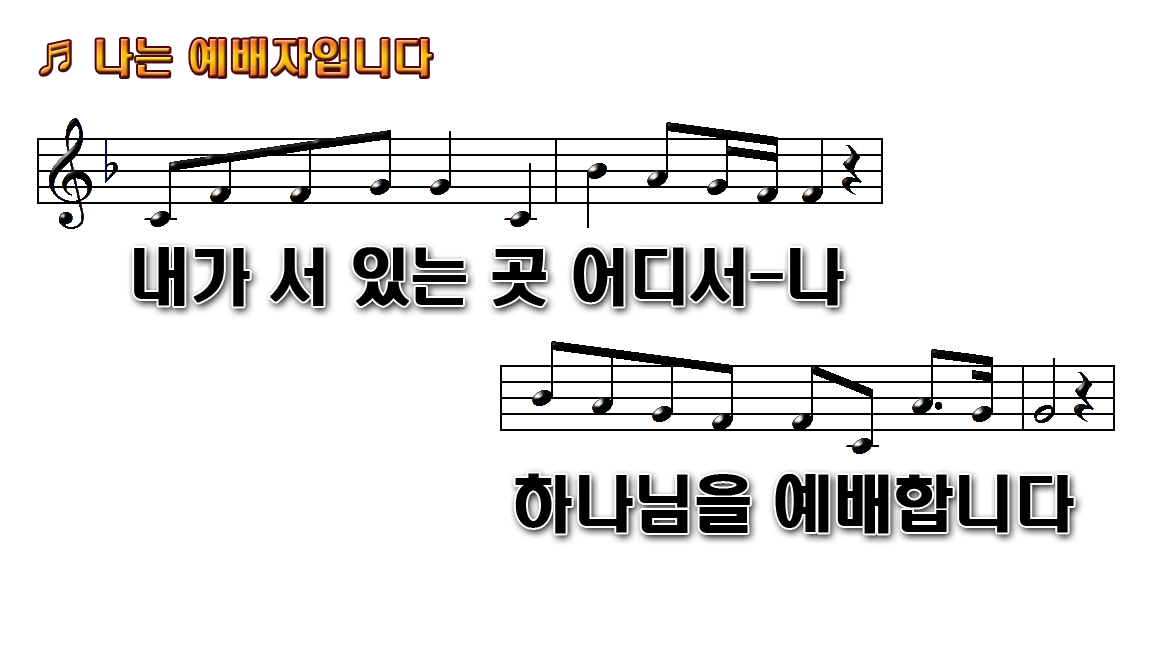 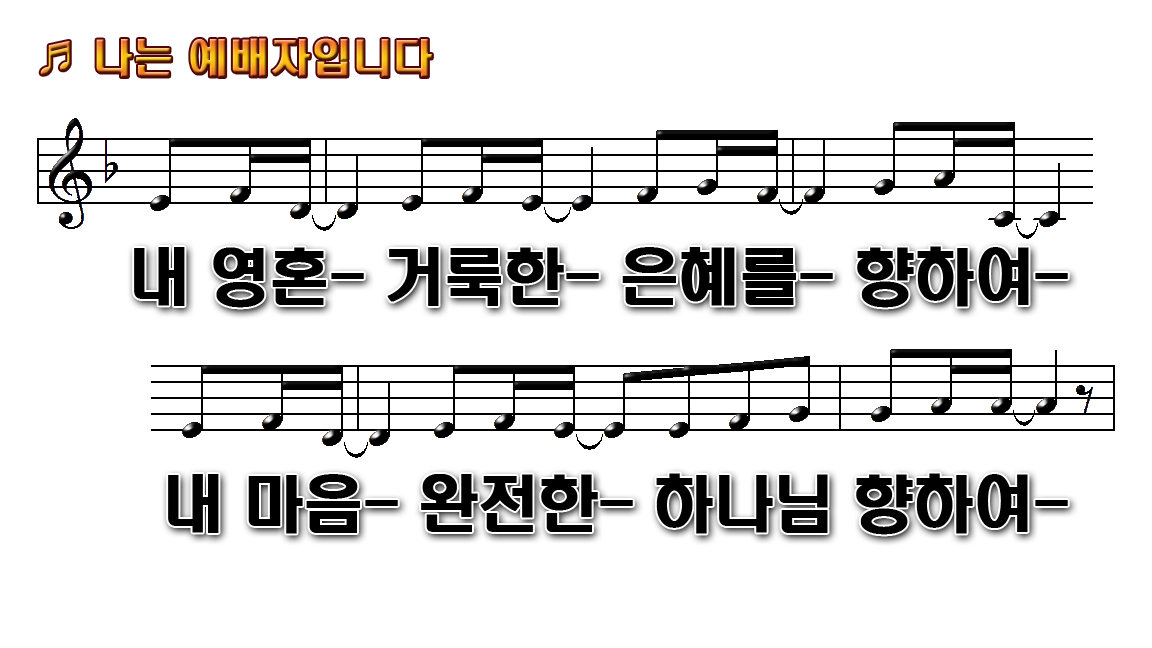 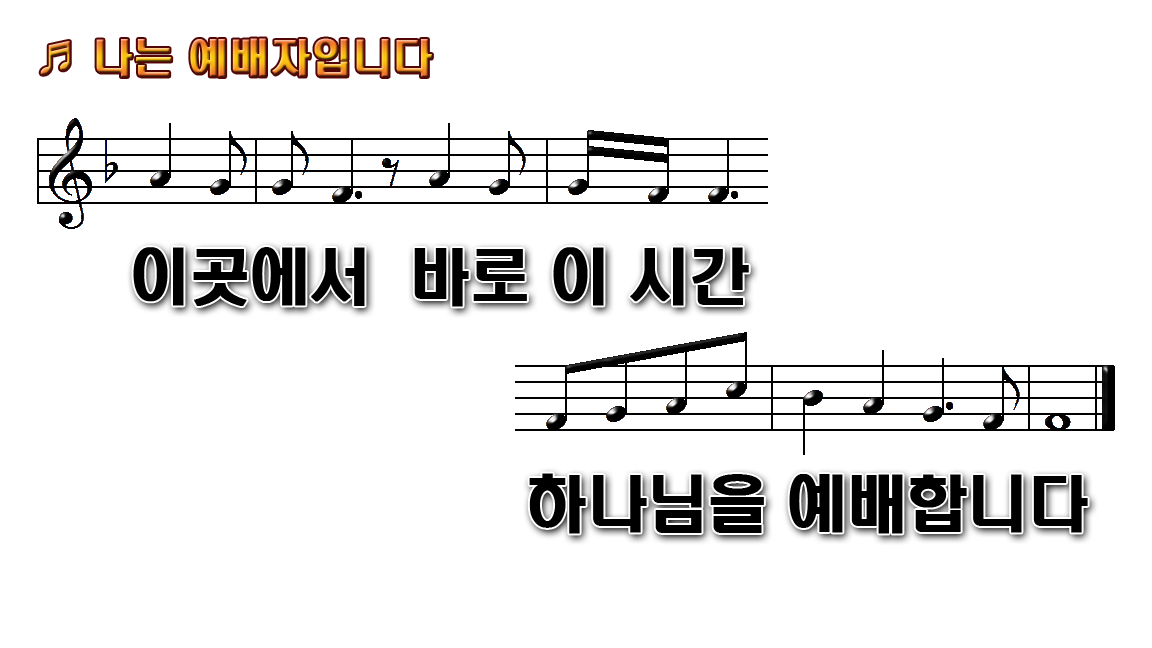 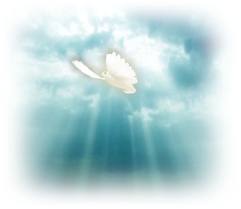 인간의 생사화복에 절대 주권을 가지고 계신 하나님
G                        D                        G                          D
G                        D                        G       D7               G
Walking in sunlight all of my journey,
Over the mountains, through the deep vale.
Jesus has said, “I’ll never forsake thee,”
Promises divine that never can fail.
C                        G                                                   D
G                        D                       G       D7                G
Heavenly sunlight, heavenly sunlight,
Flooding my soul with glory divine;
Hallelujah! I am rejoicing,
Singing His praises, Jesus is mine.
G                        D                        G                          D
G                        D                        G       D7               G
Shadows around me, shadows above me,
Never conceal my Saviour and Guide;
He is the light, in Him is no darkness,
Ever I’m walking close to His side.
C                        G                                                   D
G                        D                       G       D7                G
Heavenly sunlight, heavenly sunlight,
Flooding my soul with glory divine;
Hallelujah! I am rejoicing,
Singing His praises, Jesus is mine.
G                        D                        G                          D
G                        D                        G       D7               G
In the bright sunlight, ever rejoicing,
Pressing my way to mansions above,
Singing His praises gladly I’m walking,
Walking in sunlight, sunlight of love.
C                        G                                                   D
G                        D                       G       D7                G
Heavenly sunlight, heavenly sunlight,
Flooding my soul with glory divine;
Hallelujah! I am rejoicing,
Singing His praises, Jesus is mine.
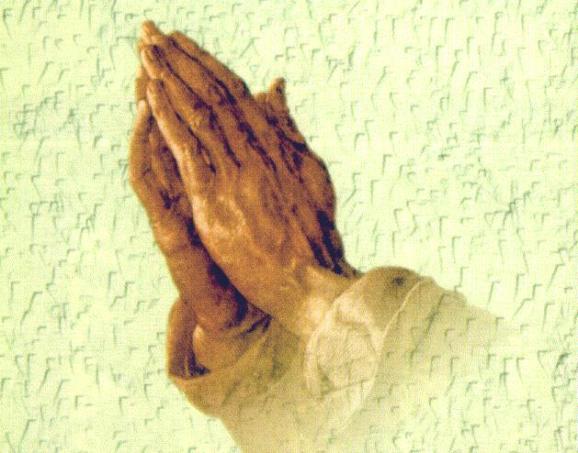 폐회 기도
김순배 강도사
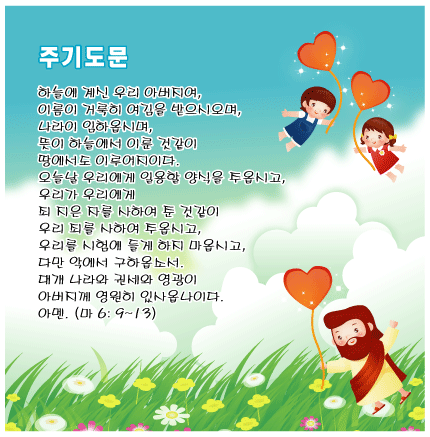 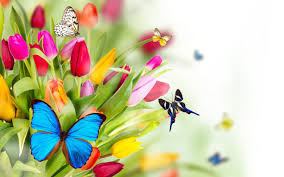 교회 소식
하나님이 꿈꾸시는 교회에 나오셔서예배드리는 모든 성도님들을 환영합니다.
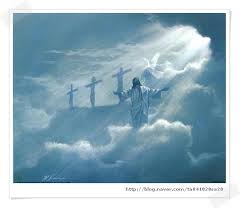 I will be with you always even until the end of the world